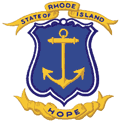 Rhode IslandCommunity Development Block Grant (CDBG) Program
Rolling Application – Information Session

July 10, 202410:00a
Rolling Application
Rolling applications accepted beginning July 1, 2024 on a rolling-basis until funds are exhausted.

	http://controller.admin.ri.gov/grants-management/state-rhode-island-grant-funding-opportunities

	Residential Rehabilitation, Affordable Housing & Economic Development

Applications are funded on a first-come, first-served basis.  Applications will not be deemed “accepted” until complete, demonstrating compliance with program requirements.
All application submitted through eCivis (State’s Grants Management System)
Only eligible applicants are the 33 non-entitlement municipalities (subrecipients permitted)
Do not confuse Rolling Application (housing and economic development) process with the Annual Competitive Application Cycle (public facility, improvements, essential services).  The Competitive application process and timeline will be announced at a later date.
State Community Development staff available to assist in developing and submitting proposals.  
Charles Kimes 			Providence Metro, KentKimberly Crabill		Southern Rhode IslandChristina Costa		Northern Rhode IslandRaquel Kennedy		Aquidneck Island
Rolling Application – Funding Available
State Allocation (PY’23)				`			$5,429,837State Administration					$262,895Balance Available for Obligation:				$5,166,942

Residential Rehabilitation (Up to 25%)				$1,291,735 (max)Affordable Housing (No Limit – Estimate 30%)		$1,550,083-$3,616,859
Economic Development (No Limit)

Annual Competitive Cycle (Minimum of 30%)		$1,550,083 (min)
Rolling Application – Step 1Citizens Participation
24 CFR Part 570.486			Local Government Requirements

First Hearing		Focus:
				Housing & Community Dev’t Needs				Intent to apply for funds				Rehabilitation program terms				Other (if applicable):
					Affordable Housing and/or Economic Development 

Second Hearing		Focus:
				Program Performance				Coordinated w/Annual Competitive Application Hearing (if able)
Rolling Application (Rehabilitation) – Step 2Environmental Review
Residential Rehabilitation Programs
Typically “Tiered Review” (24 CFR Part 58.15)
Tier 1:
General outline of program and requirements (not site specific)
Requires public notice
RROF (Request for Release of Funds) submitted at completion 
Tier 2:
Specific Sites
Typical areas covered:
Historic Preservation
Floodplain
Rolling Application (Rehabilitation) – Step 3 Application(s)
Stage 1 Application – Local Program
Local Program Terms (Minimum/Maximum, Deferred/Forgivable Loans)
Local point of contact
Zero Dollar Contract Provided by State

Stage 2 Application – Property Specific
Property Information (including Inspection)
Work Write-Up and Cost Information
Household/Beneficiary Information
Other Program Requirements
Uniform Relocation and Real Properties Acquisitions Act (URA)
Procurement
Minimum responsive bid
Lead Based Paint Requirements
State and Federal rules apply
Necessary & Reasonable Requirements
Inspections and Photos
Occupancy Requirements
Rolling ApplicationAffordable Housing
No more than $500,000 per project, per year
Project must meet minimum thresholds:
Financially Viable 
Eligible Uses, Area and Population Served
Other necessary resources substantially obligated/available
Meet program requirements (DBRA/Labor Standards, Environmental)
CDBG may trigger minimum wage requirements for entire project;
Environmental review must be completed prior to obligation/expenditures of any funds (CDBG/otherwise) on the project.  Signing a P&S prior to completion of the environmental review may constitute a choice limiting action in the environmental review process;
Contact State Community Development staff to assist in preparing applications.
Staff Assistance
State Community Development Staff are available to assist in preparing (rolling, non-competitive) applications and submitting proposals.

Contact the State staff early in the process to assure program requirements are fully considered.